Indul az akadémiai felhő
Ormos Pál
MTA SZTAKI Hálózatbiztonsági és Internet Technológiák Osztály
Networkshop Debrecen, 2016
Tartalomjegyzék
Miről lesz szó?

 Előzmények
 Infrastruktúra ismertető
 Ütemterv
 Feladatok
 Összefoglalás
Netwokshop Debrecen, 2016
Cél
A cél, hogy a kutatók számára könnyebben és gyorsabban biztosítsuk azokat a számítási és tárolási kapacitásokat, amelyek egy-egy nagyobb kutatási projekt megvalósításához szükségesek.
A kutatók az MTA Felhő használatával rendkívül rugalmasan, illetve gyorsan juthatnak hozzá a szükséges számítási kapacitásokhoz: nem kell eszközöket beszerezni, telepíteni, karbantartani, üzemeltetni.
Netwokshop Debrecen, 2016
2016.03.31.
Előzmények
SZTAKI Felhő
HBIT felhő
Openstack + Opennebula tapasztalatok
SAML illesztés
HEXAA integráció
http://arxiv.org/ftp/arxiv/papers/1510/1510.04017.pdf
Openstack nap 2015
Új SZTAKI gépterem a VH-ban
CERN@Wigner
Wigner felhő
Infra 2015 Wigner – Sztaki közös pályázat 
2015 május bejelentés az Akadémián
Netwokshop Debrecen, 2016
2016.03.31.
Infrastruktúra
A SZTAKI-ba tervezett infrastruktúra (1/3-ada az egésznek)
CPU magok száma: 192 db
Memória: 768 GB
Tárkapacitás: 144 TB
10Gbit/s hálózat
Közbeszerzés
Node-k
Axico Kft
 hálózati eszközök, kiegészítők, kábelek, rack
S&T Kft
A Wignerben a beszerzés jelenleg folyamatban van
Netwokshop Debrecen, 2016
2016.03.31.
Infrastruktúra
Control node-ok:  (3db)
2 db. 6 magos Intel Xeon E5-2620 v3 2.4 GHz
8x8GB PC4-17000 DDR4 ECC 2133MHz RAM
Dual 10-Gigabit SFP+ Ethernet
2 x 2.0TB SATA 6.0Gb/s 7200RPM - 3.5" - Western Digital RE WD2000FYYZ merevlemez, software RAID1
Network node-ok: (2db)
2 db. 6 magos Intel Xeon E5-2620 v3 2.4 GHz
8x4GB PC4-17000 DDR4 ECC 2133MHz RAM
Dual 10-Gigabit SFP+ Ethernet (Intel® 10-Gigabit Ethernet Converged Network Adapter X520-DA2)
2 db. 500GB SATA 6.0Gb/s 7200RPM - 3.5" - Western Digital RE4 WD5003ABYZ merevlemez, software RAID1
Netwokshop Debrecen, 2016
2016.03.31.
Infrastruktúra 2.
Compute node-ok: (3 db)
2 db. 8 magos Intel Xeon E5-2640 v3 2.6 GHz
8x16GB PC4-17000 DDR4 ECC 2133MHz RAM
Dual 10-Gigabit SFP+ Ethernet
2 x 500GB SATA 6.0Gb/s 7200RPM - 3.5" - Western Digital RE4 WD5003ABYZ merevlemez, software RAID1
Storage node-ok: (3 db)
2db 8 magos Intel Xeon E5-2640 v3 2.6 GHz
8x8GB PC4-17000 DDR4 ECC 2133MHz RAM
Dual 10-Gigabit SFP+ Ethernet (Intel® 10-Gigabit Ethernet Converged Network Adapter X520-DA2)
2 x 500GB SATA 6.0Gb/s 7200RPM - 2.5" - Seagate Constellation.2TM merevlemez, software RAID1 - boot
12 x 4.0TB SAS 2.0 6.0Gb/s 7200RPM - 3.5" - Hitachi UltrastarTM 7K4000, Controller Card Integrated LSI 3008 SAS 3.0 12Gb/s 8-port Host Bus Adapter – storage
Network switch (2db)
 Cisco Nexus 3548 Chassis ("48x10GE Supervisor")   Intel(R) Pentium(R) CPU  @ 2.00GHz
Rack szekrény, twinax kábelek, SFP+ kiegészítők
Netwokshop Debrecen, 2016
2016.03.31.
Infrastruktúra 3. – A felhő fényei 
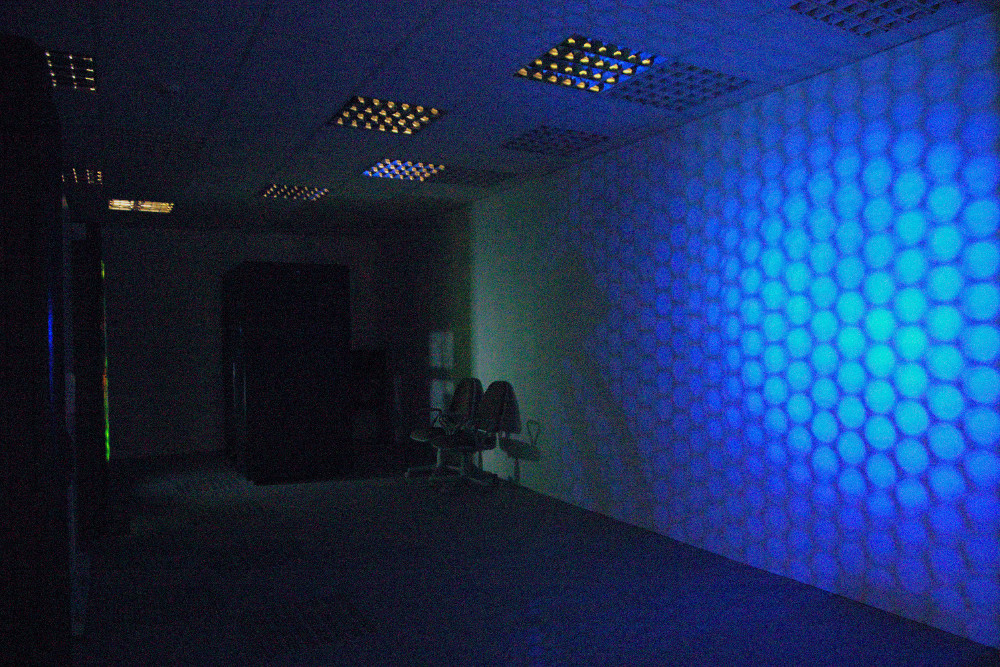 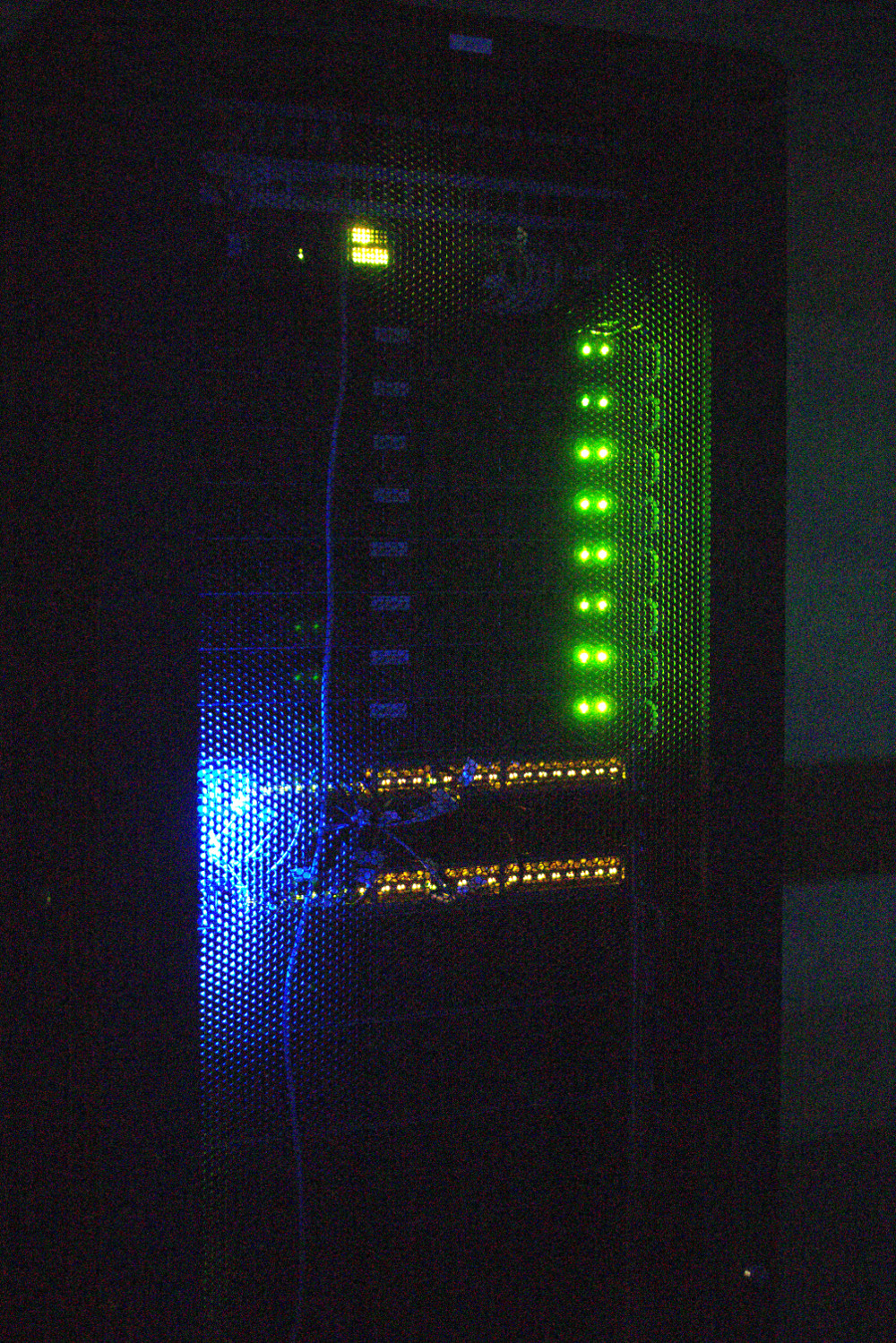 Netwokshop Debrecen, 2016
2016.03.31.
Az infrastruktúra
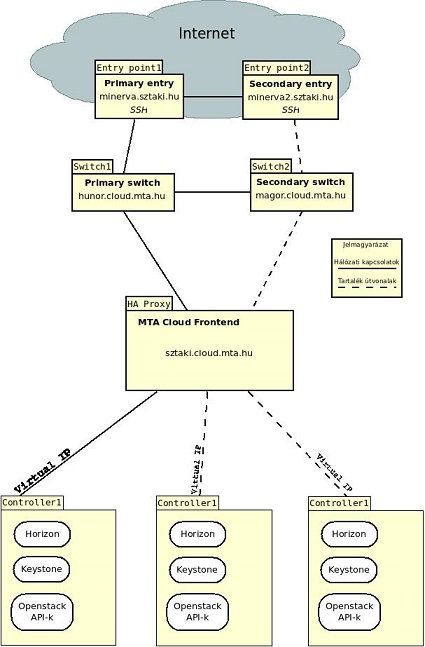 redundáns 10Gbit/s hálózat
  bonding a szervereken
  A frontenden HEXAA
 A nem Cisco eszközök ansible + docker
Netwokshop Debrecen, 2016
2016.03.31.
Ütemterv
A következő mérföldköveket terveztük be:
Hardware installálása, tesztelése - 2016.02.29. – OK
Műszaki előkészítés, tervezés - 2016.02.29. – OK
Middleware kialakítása, tesztelése
Openstack felhő rendszer
Docker + ansible alapokon  Tenczer Szabolcs előadás- Controllerek: 2016. 03. 15.- AAA rendszer kialakítása - 2016.03.31.
SAML + HEXAA
- Compture, Network: 2016. 03. 31.- Storage: 2016. 04. 15.
Ceph
Felhő szolgáltatás - tesztidőszak kezdete - 2016.04.30
Üzemeltetési és szolgáltatási rend és Helpdesk kialakítása, tesztelése - 2016.06.30
Oktatások, workshopok - 2016.08.30
Tesztidőszak vége - 2016.09.30
Éles üzem - 2016.10.01
Netwokshop Debrecen, 2016
2016.03.31.
Elkövetkezendő műszaki feladatok
Belső tesztelés:
Redundancia teszt
Performancia teszt
Konformancia teszt
Külső tesztelés:
Külsős partnerek számára teszt lehetőség

Helpdesk és oktatás kialakítása
Eduid illesztés
A Hexaa projekt kapcsán kidolgozott Openstack SAML integrációs alapokon
Netwokshop Debrecen, 2016
2016.03.31.
HEXAA + SAML azonoítás
Netwokshop Debrecen, 2016
2016.03.31.
Nem műszaki feladatok kidolgozása
Hozzáférési szabályzat kialakítása
Hozzáférés HEXAA-n keresztül
Ki és milyen célra kaphat hozzáférést
Mennyi időre
Fenntartási költségek
Távoli hálózati hozzáférés szabályainak kialakítása
VPN, Publikus IP cím
Netwokshop Debrecen, 2016
2016.03.31.
Elérhetőségek
Projekt weboldal : http://felho.mta.hu
SZTAKI MTA felhő frontend http://sztaki.cloud.mta.hu
HEXAA Openstack cikk : http://arxiv.org/ftp/arxiv/papers/1510/1510.04017.pdf 
Openstack SAML föderációkban : http://www.hbone.hu/Workshop2015/openstack_saml_sztaki_hbonews2015.pdf
Netwokshop Debrecen, 2016
2016.03.31.
Összefoglalás
Az eszközök beszerzése megtörtént
A telepítés elkezdődött
Tenczer Szabolcs: Openstack telepítése docker és ansible alapokon
Eduid illesztés elkezdődött
Felügyeleti rendszer kialakításra került
Tesztelés 
külsős és belsős április végétől
Oktatás
Felhasználói oktatás
Nem adminisztratív problémák megoldása
Netwokshop Debrecen, 2016
2016.03.31.
Köszönöm a figyelmet
Ormos Pál
MTA SZTAKI Hálózatbiztonsági és Internet Technológiák Osztály
ormos.pal@sztaki.mta.hu
Networkshop Debrecen, 2016